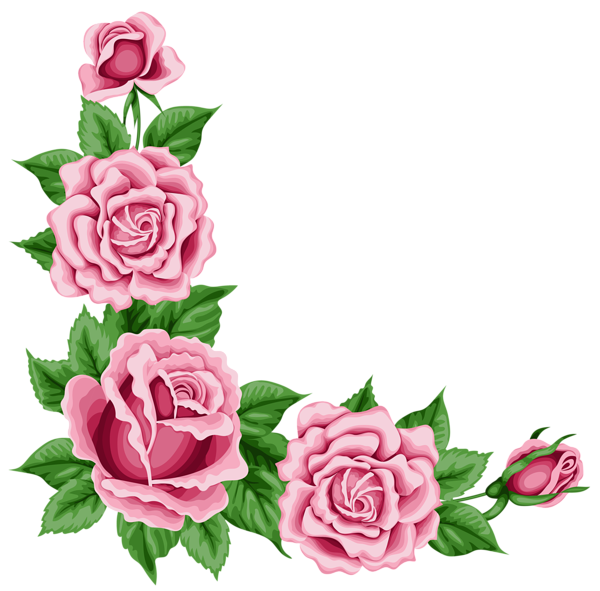 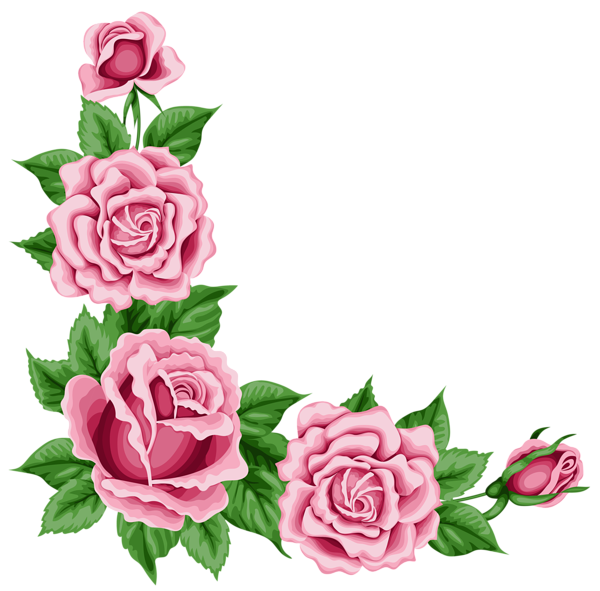 Kính chào quý thầy cô 
và các em học sinh!
Khởi động
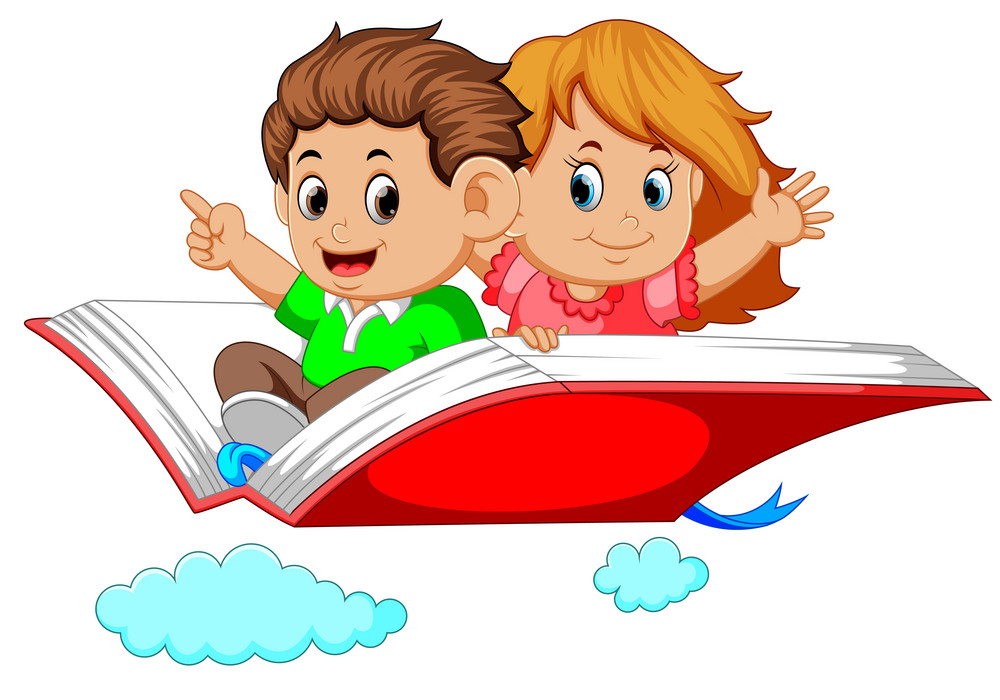 Câu 1. Đây là thể loại của văn bản Báo chí, ngôn từ dân dã, có giọng điệu mỉa mai, châm biếm, nhưng luôn hàm chứa một thông điệp?
    A. Phỏng vấn   
    B. Quảng cáo    
    C. Phóng sự
    D.Tiểu phẩm
D
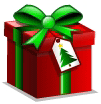 Câu 2. Đây là thể loại của văn bản Báo chí, có thời gian, địa điểm cụ thể, dung lượng khá dài, tường thuật sự kiện chi tiết, tỉ mỉ, ngôn từ sinh động, hấp dẫn?
    A. Quảng cáo   
    B. Phóng sự    
    C. Phỏng vấn
    D.Bản tin
B
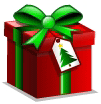 Câu 3. Đây là thể loại của văn bản Báo chí, có thời gian, địa điểm cụ thể, thông tin ngắn gọn, chính xác, chỉ dùng từ phổ thông?
    A. Tiểu phẩm   
    B. Phóng sự    
    C. Bản tin
    D.Phỏng vấn
C
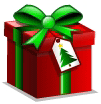 BẢN TIN
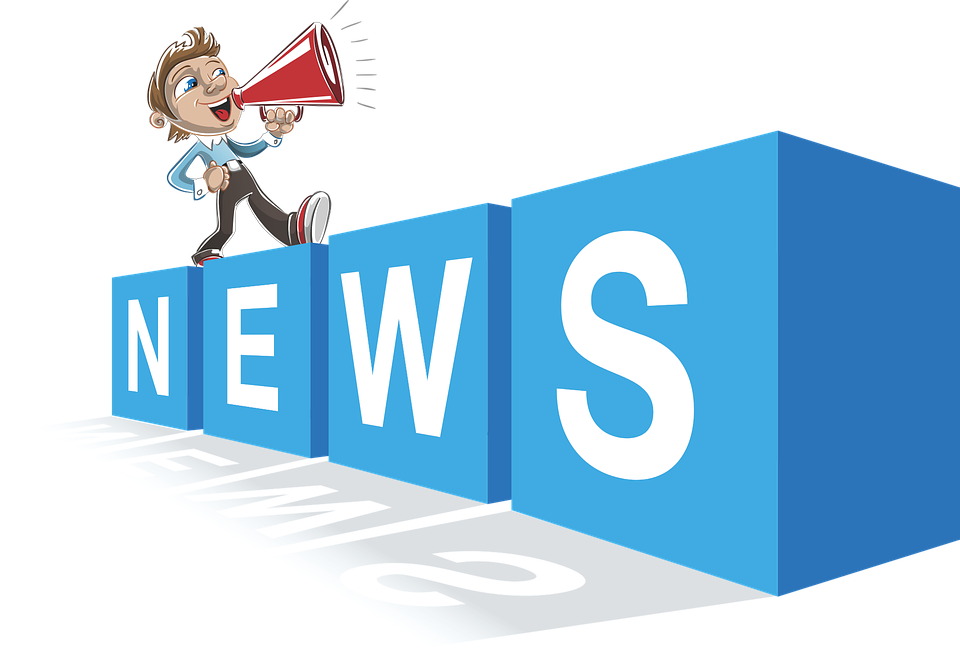 I. MỤC ĐÍCH, YÊU CẦU CỦA BẢN TIN
1. Tìm hiểu ví dụ (SGK T160)
ĐỘI TUYỂN Ô-LIM-PÍCH TOÁN VIỆT NAM XẾP THỨ TƯ TOÀN ĐOÀN
Trong cuộc thi Ô-lim-pích Toán quốc tế lần thứ 45 diễn ra tại thủ đô A-ten, Hi Lạp, từ ngày 14 đến ngày 16 tháng 7, đội tuyển Việt Nam xếp thứ tư toàn đoàn (đạt 196 diểm). Cả sáu thành viên đội tuyển Việt Nam đều đạt huy chương: bốn huy chương Vàng, hai huy chương Bạc. Đoàn Trung Quốc xếp thứ nhất(đạt 220 điểm, sáu huy chương Vàng). Cuộc thi Ô-lim-pích Toán lần này có hơn thí sinh của 85 nước tham gia.
(Báo Nhân dân, ngày 19 – 7 – 2004)
I. MỤC ĐÍCH, YÊU CẦU CỦA BẢN TIN
1. Tìm hiểu ví dụ (SGK T160)
I. MỤC ĐÍCH, YÊU CẦU CỦA BẢN TIN
1. Tìm hiểu ví dụ (SGK T160)
Câu 1. Bản tin trên thông báo tin gì? Tin đó có ý nghĩa như thế nào đối với ngành Giáo dục nói chung  và học sinh Việt Nam nói riêng?
Thông báo tin: Đội tuyển Ô-lim-pích toán Việt Nam dự cuộc thi Ô-lim-pích Toán quốc tế lần thứ 45, tổ chức tại A-ten, Hi-lạp, được xếp thứ tư toàn đoàn. 
Ý nghĩa: Khẳng định trình độ học sinh VN và thành tựu của nền giáo dục nước ta trong việc đào tạo nhân tài. Đồng thời cũng là niềm khích lệ lớn đốivới nền gd nước ta và hs cả nước.
I. MỤC ĐÍCH, YÊU CẦU CỦA BẢN TIN
1. Tìm hiểu ví dụ (SGK T160)
Câu 2: Vì sao thông tin trên lại có tính thời sự?
-  Tin trên có tính chất thời sự vì cuộc thi mới kết thúc được 3 ngày (16 – 7 – 2004) thì đưa tin (19 – 7 – 2004).
I. MỤC ĐÍCH, YÊU CẦU CỦA BẢN TIN
1. Tìm hiểu ví dụ (SGK T160)
Câu 3: Có cần đưa vào tin trên những chi tiết: đoàn đi về bằng phương tiện gì, ai làm trưởng đoàn, các thi sinh đã mang được về những quà lưu niệm gì… không?
Không cần đưa vào những chi tiết bổ sung vì đây là tin ngắn và nội dung đã rõ ràng, đầy đủ ý nghĩa.
I. MỤC ĐÍCH, YÊU CẦU CỦA BẢN TIN
1. Tìm hiểu ví dụ (SGK T160)
Câu 4: Việc đưa tin cụ thể,chính xác thời gian, địa điểm và kết quả cuộc thi có tác dụng gì?
- Khẳng định tính chân thực  Tăng sức thuyết phục.
I. MỤC ĐÍCH, YÊU CẦU CỦA BẢN TIN
2. Kết luận
a. Mục đích
- Nhằm đưa tin kịp thời, chân thực về những sự kiện có ý nghĩa trong đời sống.
b. Yêu cầu 
- Tin phải ngắn gọn, chính xác. 
- Có thời gian, địa điểm cụ thể. 
- Phải cập nhật kịp thời và có ý nghĩa xã hội.
II. CÁCH VIẾT BẢN TIN
1. Khai thác và lựa chọn tin
- Tin phải có ý nghĩa xã hội.
- Thông tin chính xác, cụ thể, kịp thời.
II. CÁCH VIẾT BẢN TIN
2. Cách viết bản tin
- Đặt tiêu đề: phải ngắn gọn, có liên quan trực tiếp đến nội dung bản tin, phải sinh động, hấp dẫn.
- Bố cục: mở đầu, diễn biến, kết thúc.
+ Phần mở đầu: thông báo khái quát về sự kiện và kết quả.
+ Phần triển khai: kể chi tiết, cụ thể về sự kiện, nêu nguyên nhân, kết quả.
+ Phần kết thúc: ý kiến, đánh giá của người viết về sự kiện.
III. LUYỆN TẬP
Bài tập1: Lựa chọn thông tin nổi bật để viết 1 bản tin
THẢO LUẬN NHÓM 
(5 phút)
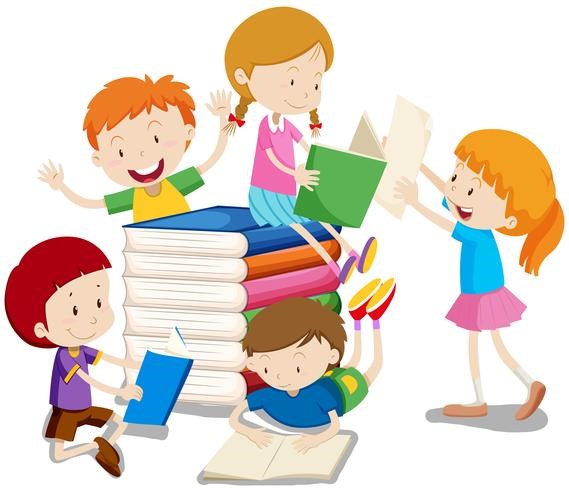 PHIẾU BÀI TẬP
	Dựa vào yêu cầu của tiêu đề và bố cục đã cho, hãy viết 1 bản tin theo đúng bố cục, thông tin tự chọn.
- Đặt tiêu đề: phải ngắn gọn, có liên quan trực tiếp đến nội dung bản tin, phải sinh động, hấp dẫn.
- Bố cục: mở đầu, diễn biến, kết thúc.
+ Phần mở đầu: thông báo khái quát về sự kiện và kết quả.
+ Phần triển khai: kể chi tiết, cụ thể về sự kiện, nêu nguyên nhân, kết quả.
+ Phần kết thúc: ý kiến, đánh giá của người viết về sự kiện.
Viết bản tin: 
……….……………………………………………………………………..……………….. ……………………………………………………………………………….………………………………………………………………………….……………………………………
……………………………………………………………………………………………….
III. LUYỆN TẬP
Bài tập 2: So sánh sự giống nhau và khác nhau giữa bản tin, quảng cáo và phóng sự điều tra?
III. LUYỆN TẬP
Bài tập 3: Chuyển một bản tin thường (trong bài học) thành loại tin vắn.
Chuyển bản tin thường trong sgk, trang 160: 
ĐỘI TUYỂN Ô-LIM-PÍCH TOÁN VIỆT NAM XẾP THỨ TƯ TOÀN ĐOÀN 
sang tin vắn như sau:
Đội tuyển Việt Nam xếp thứ tư toàn đoàn trong cuộc thi Ô-lim-pích Toán quốc tế lần thứ 45 tại thủ đô A-ten, Hi Lạp từ ngày 14 đến 16 tháng 7 năm 2004.
IV. Vận dụng
BÀI TẬP VỀ NHÀ
Đề: Viết một bản tin về hoạt động quyên góp giúp đỡ đồng bào bị lũ lụt?
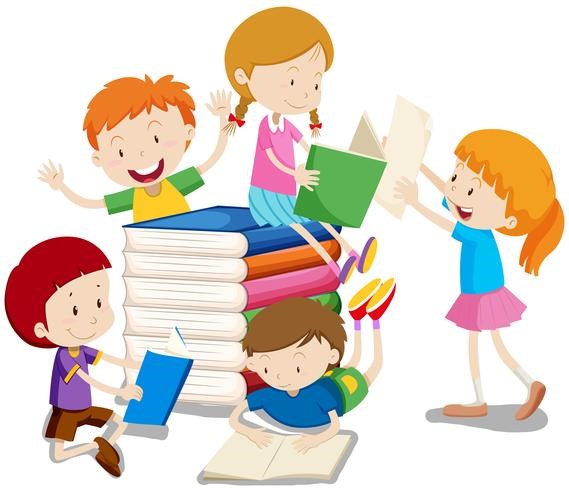 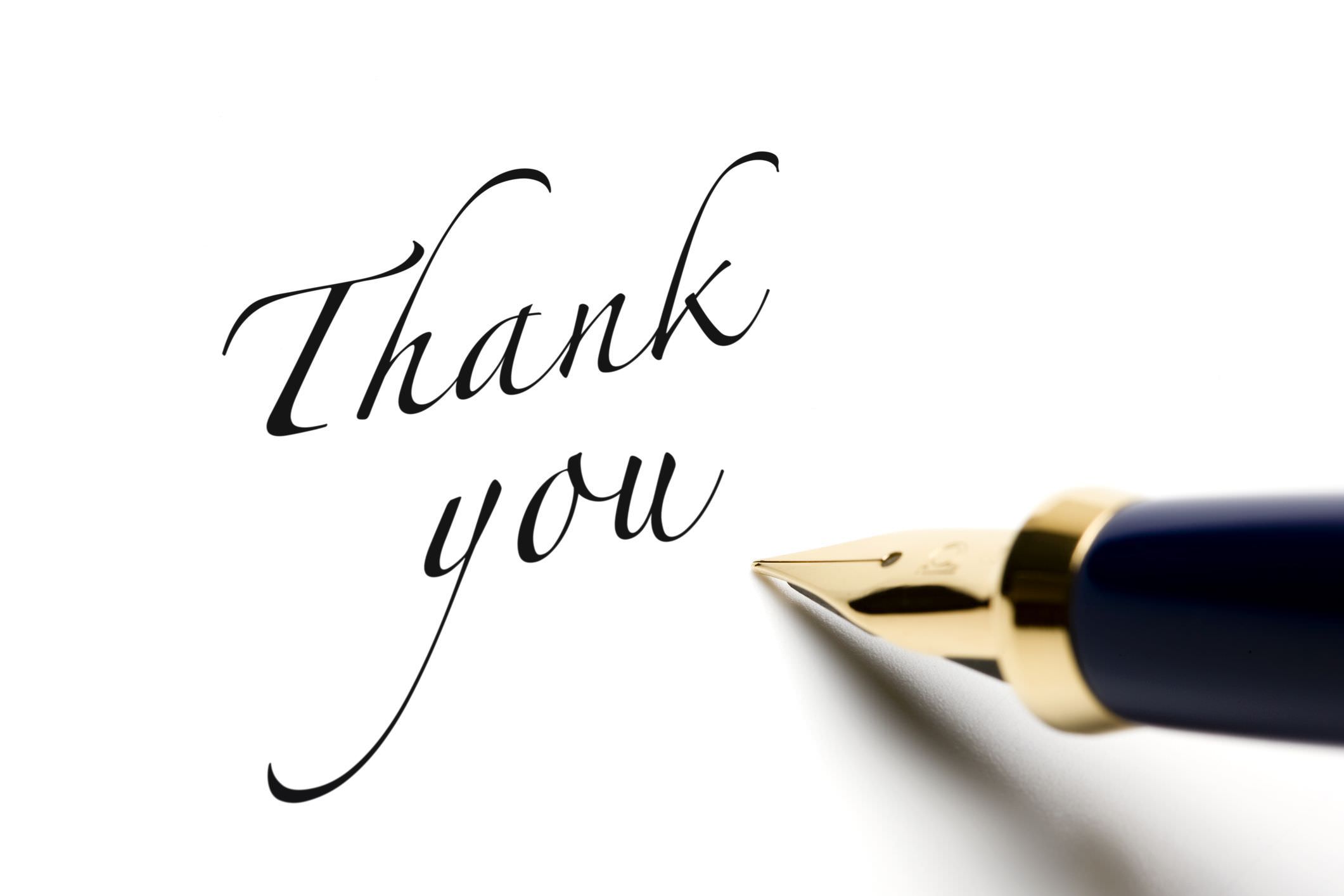 21